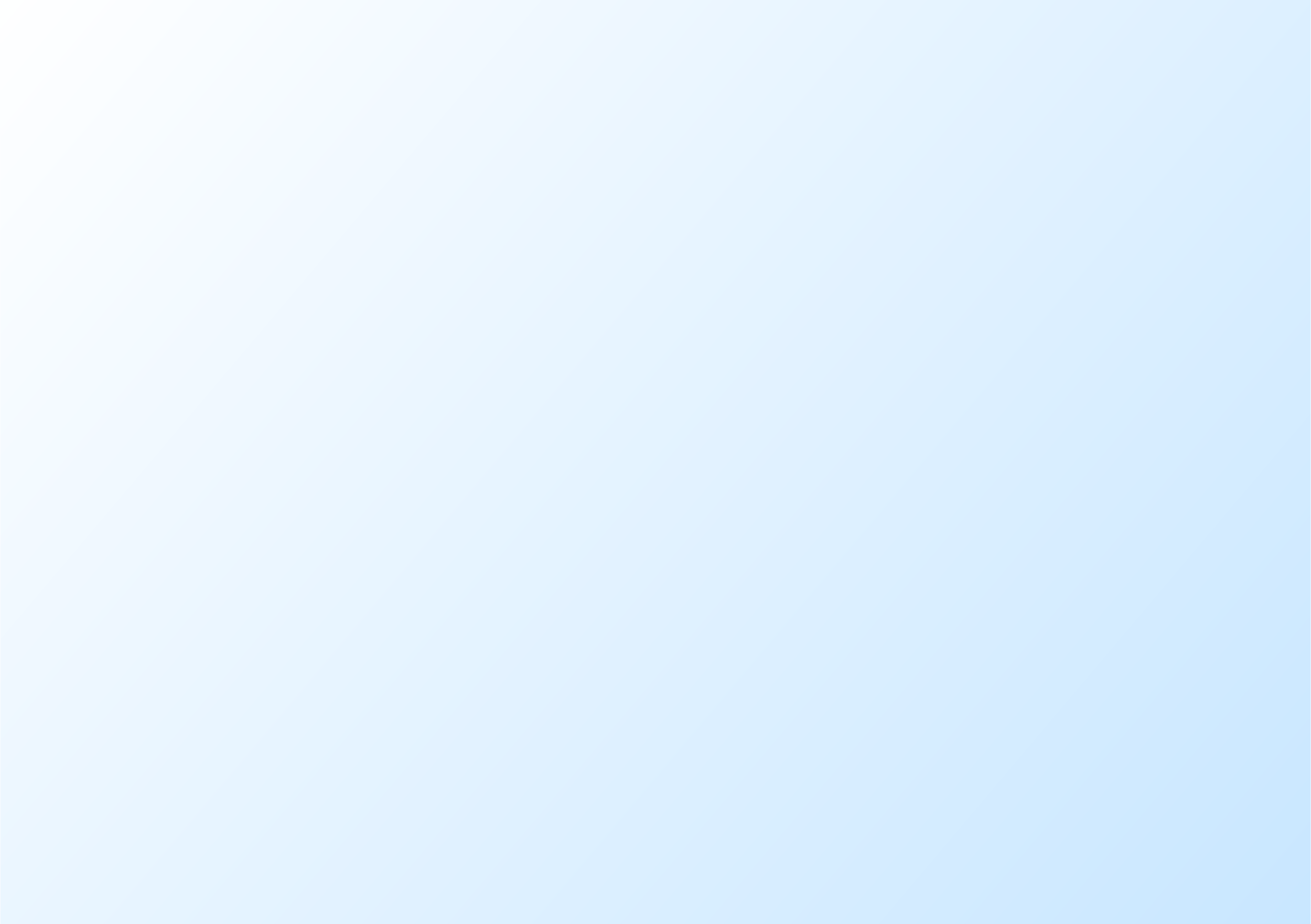 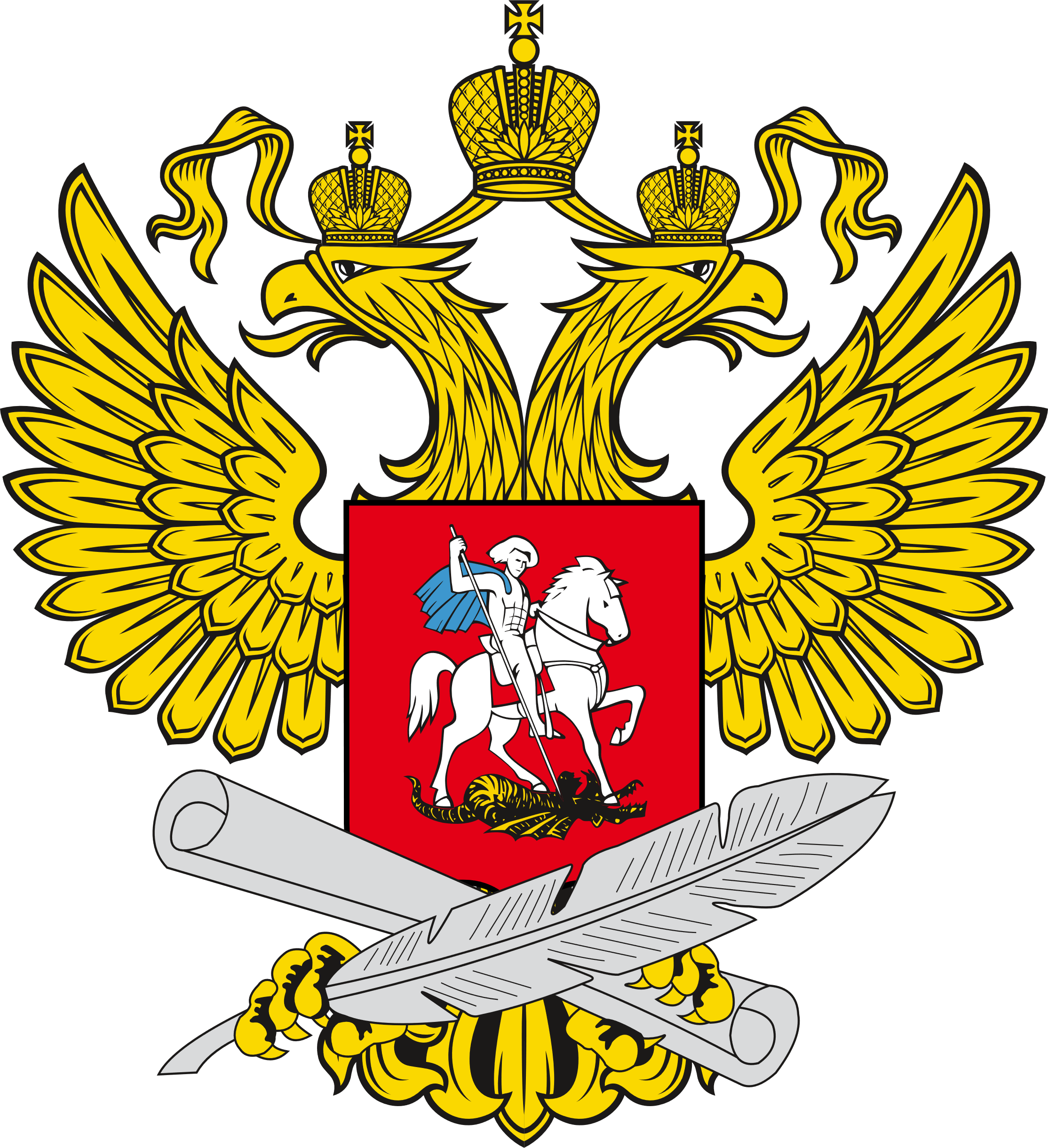 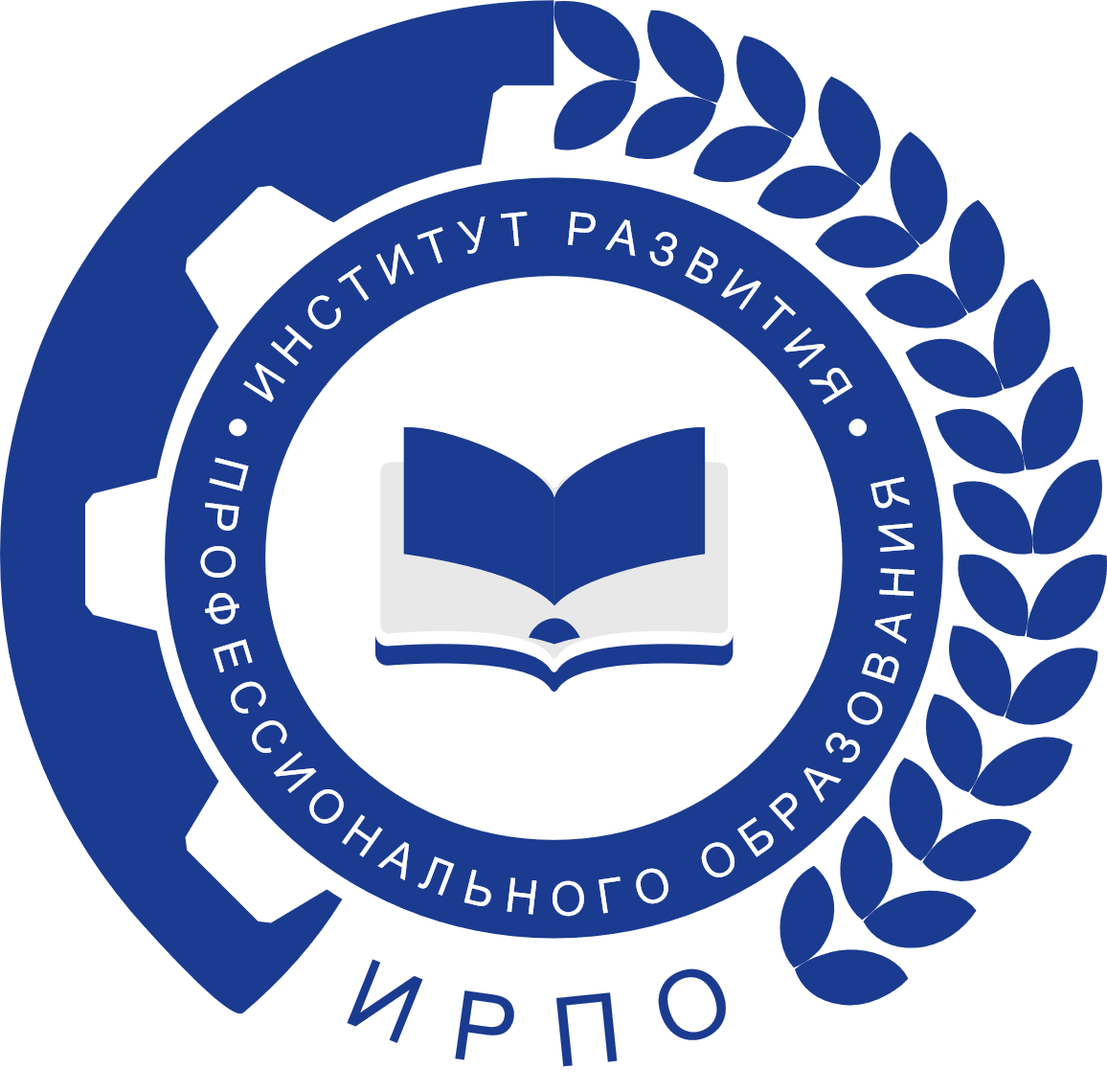 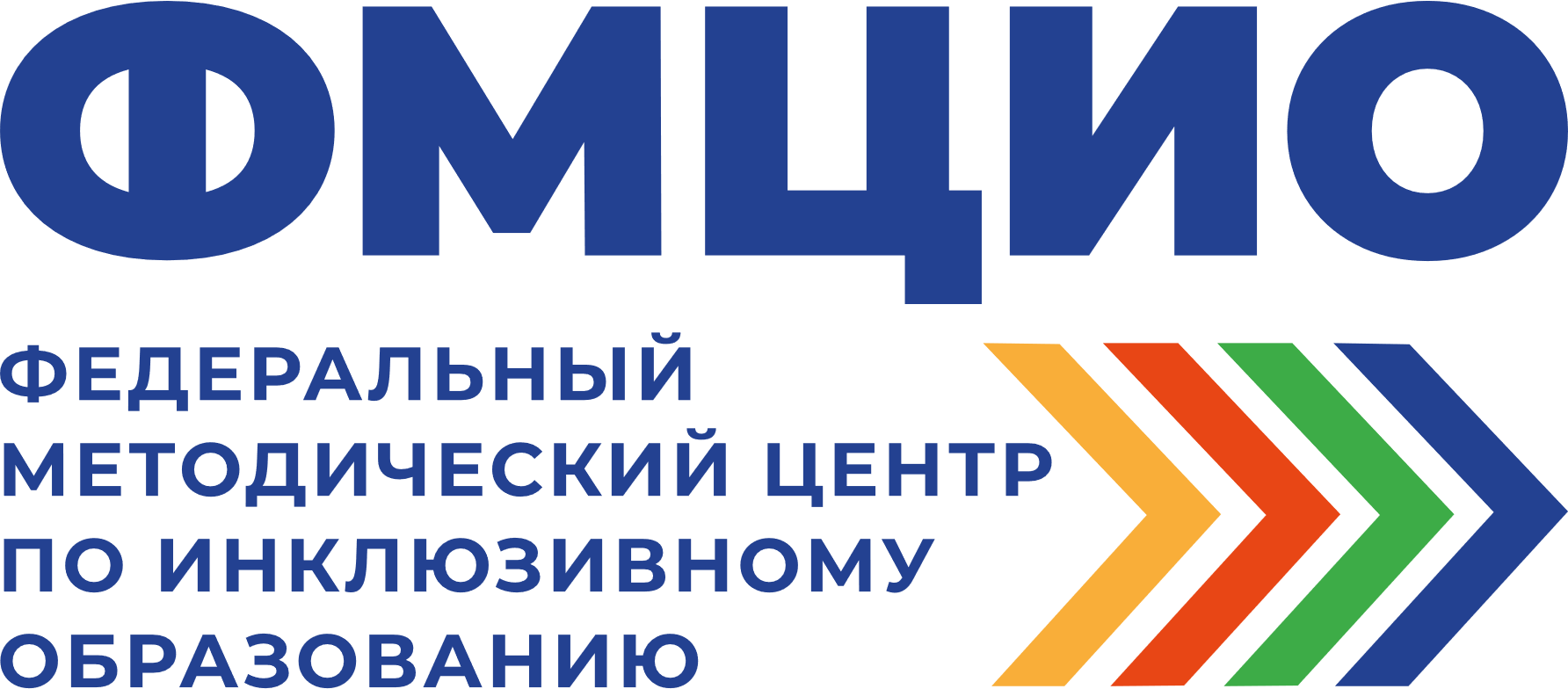 О МЕТОДИКЕ И КРИТЕРИЯХ ОЦЕНКИ ИНКЛЮЗИВНОЙ ОБРАЗОВАТЕЛЬНОЙ ОРГАНИЗАЦИИ В СФЕРЕСРЕДНЕГО ПРОФЕССИОНАЛЬНОГО ОБРАЗОВАНИЯ
Макеева Дина Рафиковна
руководитель Федерального методического центра по инклюзивному образованию, Национального центра «Абилимпикс» ФГБОУ ДПО ИРПО,  канд. экон. наук, доцент
ПОРУЧЕНИЯ ПО РАЗРАБОТКЕ КРИТЕРИЕВ ОЦЕНКИ ИНКЛЮЗИВНОСТИ ОБРАЗОВАТЕЛЬНОЙ ОРГАНИЗАЦИИ
Протокол заседания Совета Министерства просвещения Российской Федерации по вопросам образования лиц с ограниченными возможностями здоровья и инвалидов (детей-инвалидов) от 10.01.2022 № ДГ-1/07пр
Пункт 3.1 раздела II:
совместно с некоммерческими организациями и членами Совета разработать и утвердить методику и критерии оценки инклюзивности образовательной организации в сфере среднего профессионального образования
Межведомственный комплексный план мероприятий по повышению доступности среднего профессионального и высшего образования для инвалидов и лиц с ограниченными возможностями здоровья, в том числе профориентации и занятости указанных лиц, утвержденного Заместителем Председателя Правительства Российской Федерации Т.А. Голиковой от 21 декабря 2021 г. № 14000п-П8
Пункт I.1.1 раздела I:
разработаны единые критерии оценки инклюзивной образовательной организации в сфере общего, дополнительного, среднего профессионального и высшего образования (2023 год);
Типовая модель инклюзивной образовательной организации (2023 год)
КРИТЕРИИ ОЦЕНКИ ИНКЛЮЗИВНОЙ ОБРАЗОВАТЕЛЬНОЙ ОРГАНИЗАЦИИ В СФЕРЕ СРЕДНЕГО ПРОФЕССИОНАЛЬНОГО ОБРАЗОВАНИЯ
Создание безбарьерной среды в профессиональной образовательной организации
ФМЦИО подготовлен проект методики и критериев оценки инклюзивной образовательной организации в сфере среднего профессионального образования
Наличие специальных технических средств для обучения лиц с ОВЗ и инвалидностью
Обеспечение инклюзивного образовательного процесса
131
критерий оценки
вес раздела
Организация и осуществление инклюзивной образовательной деятельности
Кадровое сопровождение образовательного процесса
9,00
67,29
Результаты трудоустройства
Качество образования
3,05
2,00
9,86
1,00
100
баллов
максимальный вес критериев
7,80
КРИТЕРИИ ОЦЕНКИ ИНКЛЮЗИВНОЙ ОБРАЗОВАТЕЛЬНОЙ ОРГАНИЗАЦИИ В СФЕРЕ СРЕДНЕГО ПРОФЕССИОНАЛЬНОГО ОБРАЗОВАНИЯ
Методика оценки инклюзивной образовательной организации
Бэс
Ко
Пио
х
=
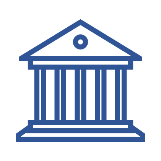 Пио – показатель инклюзивной образовательной организации;Бэс – количество набранных баллов по итогам экспертной оценки и самооценки;
Ко – коэффициент оценки
Самооценка
117 критериев
Экспертная оценка
14 критериев
100
баллов
ПОО
Оценка качества условий инклюзивной образовательной деятельности пользователями услуг, родителями или законными представителями
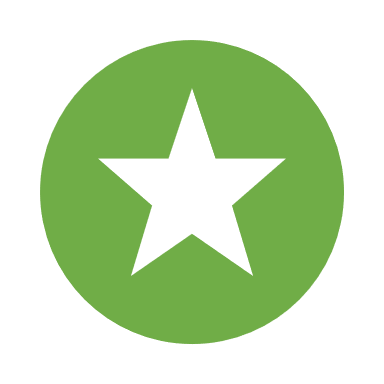 ИНКЛЮЗИВНАЯ ОБРАЗОВАТЕЛЬНАЯ ОРГАНИЗАЦИЯ
Пио
Коэффициент
оценки
80
>
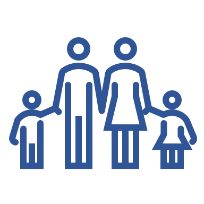 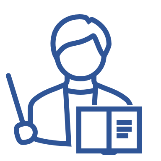 результаты оценки носят рекомендательных характер для образовательных организаций
Обучающиеся
Родители
КРИТЕРИИ ОЦЕНКИ ИНКЛЮЗИВНОЙ ОБРАЗОВАТЕЛЬНОЙ ОРГАНИЗАЦИИ В СФЕРЕ СРЕДНЕГО ПРОФЕССИОНАЛЬНОГО ОБРАЗОВАНИЯ
Уровни соответствия
для того чтобы образовательная организация могла получить статус инклюзивной образовательной организации, должны выполняться все нижеперечисленные требования
А
ААА
АА
максимальный
уровень
соответствия
минимальный
уровень
соответствия
стандартный
уровень
соответствия
для соответствия уровню А (минимальный уровень соответствия) должны быть выполнены все требования уровня А

для соответствия уровню А А (стандартный) должны быть выполнены все требования уровня А и уровня А А

для соответствия уровню А А А (максимальный) должны быть выполнены все требования уровня А, уровня А А и уровня А А А
Уровень соответствия корректируются с учетом
коэффициента оценки
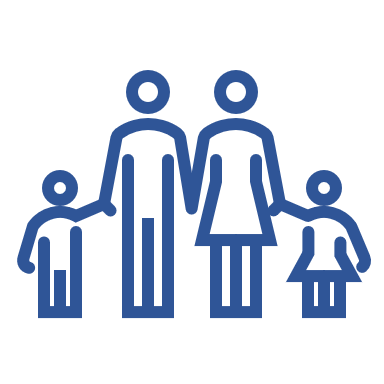 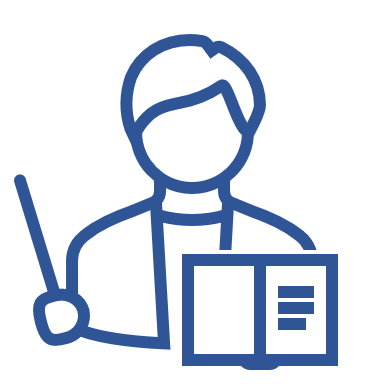 Родители
Обучающиеся
Каждый критерий оценки разделов отнесен к уровню соответствия А или АА или ААА